Эстетика постимпрессионизма
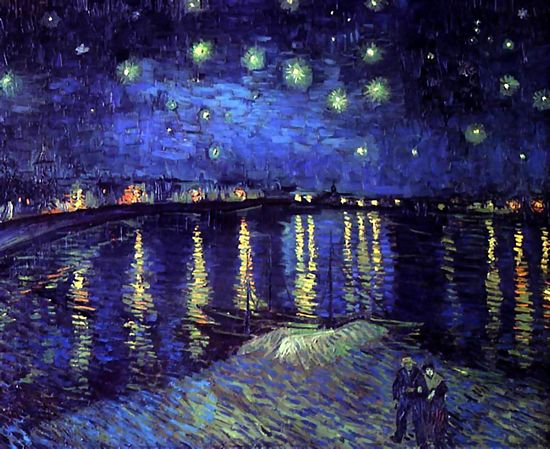 Урок МХК в 11 кл.
Учитель: Е.А. Федюшина
Поль Гоген
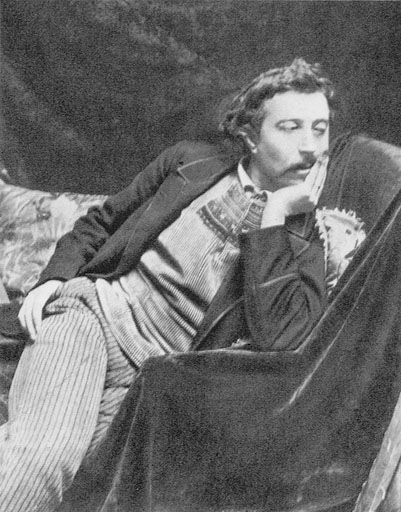 Дата рождения: 7 июня 1848
Место рождения: Париж, Вторая французская республика
Дата смерти: 8 мая 1903 (54 года)
Место смерти: Атуона, о. Хива-Оа, Маркизские острова, Французская Полинезия
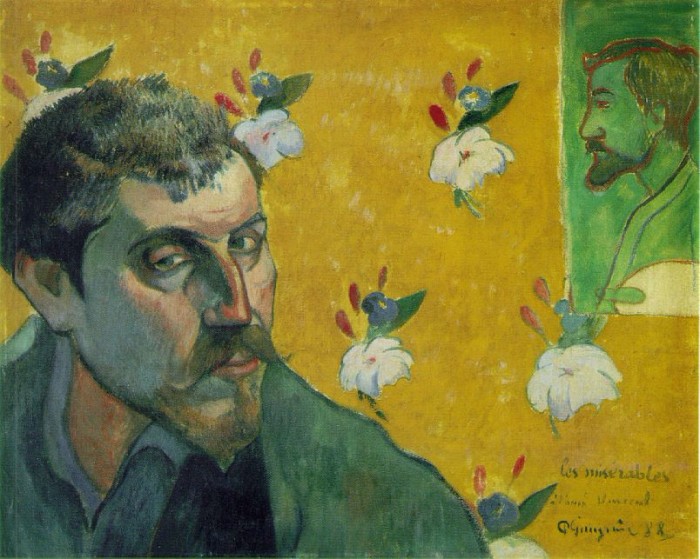 Поль Гоген. Автопортрет
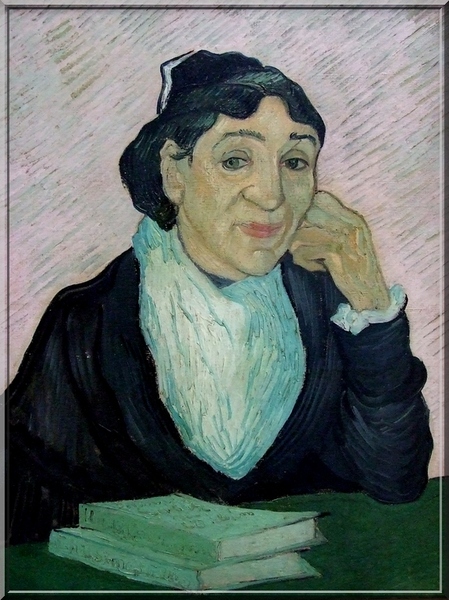 Поль Гоген. Арлезианка
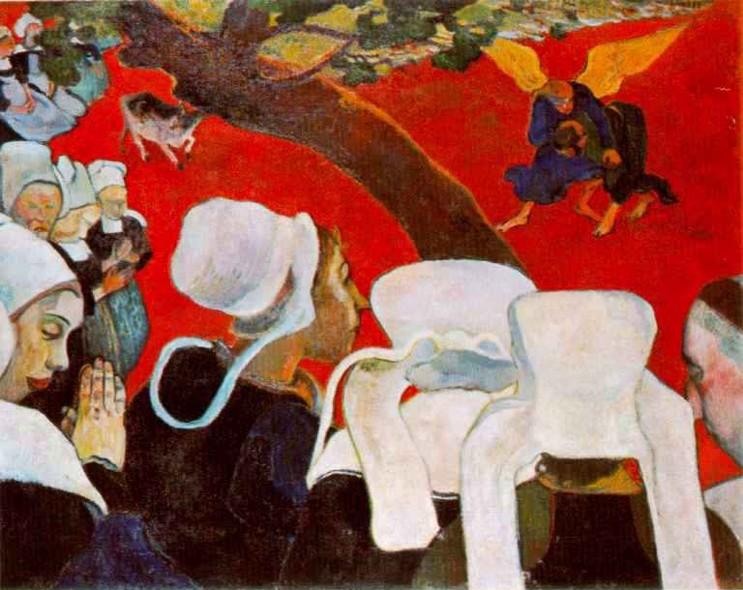 Поль Гоген. Видение после проповеди. Борьба Иакова с ангелами.
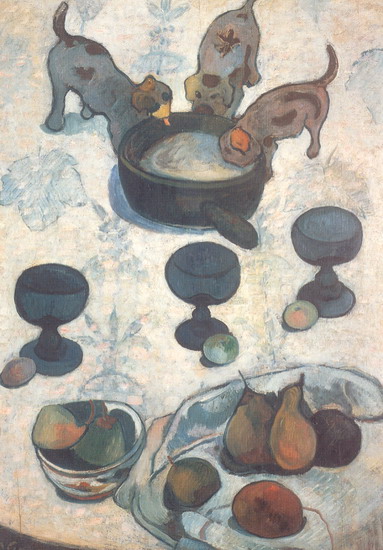 Поль Гоген. Натюрморт со щенятами
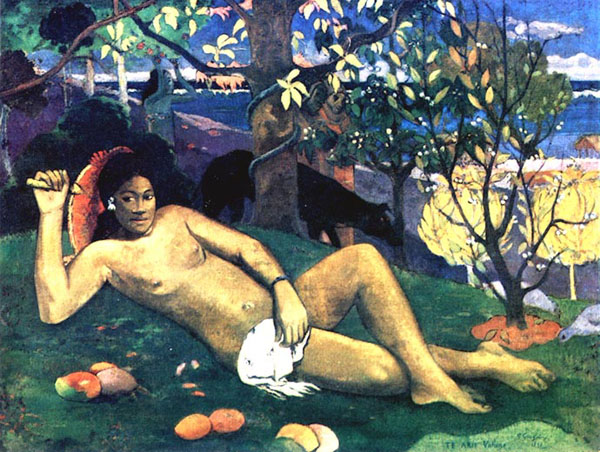 Поль Гоген. Жена короля
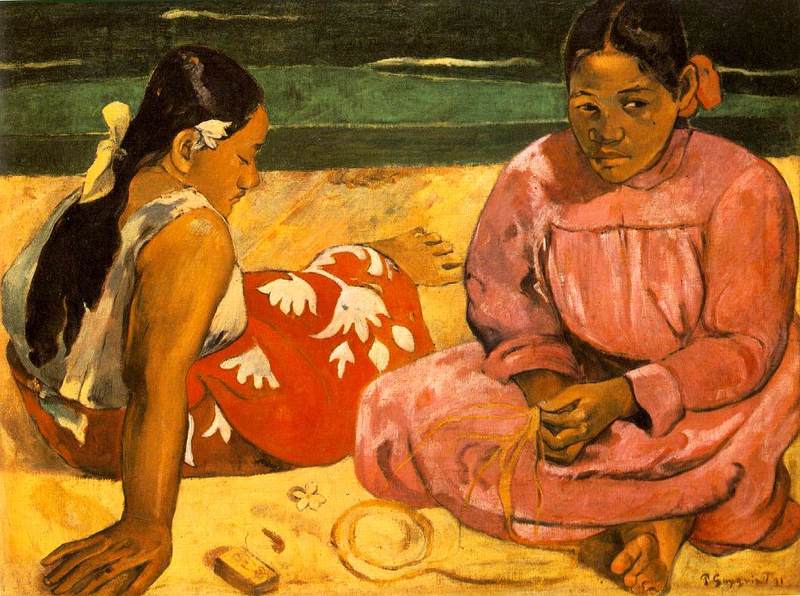 Поль Гоген. Таитянские женщины
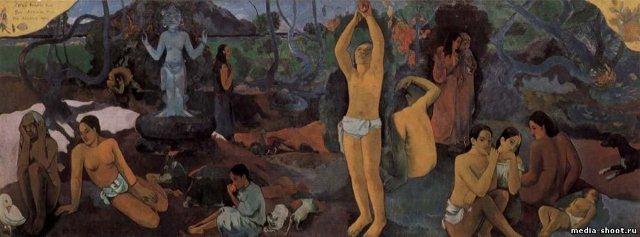 Поль Гоген. Откуда мы? Кто мы? Куда мы идем?
Анри Руссо
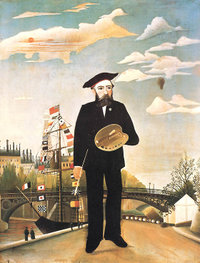 Дата рождения: 21 мая 1844
Место рождения: Лаваль (Франция)
Дата смерти: 2 сентября 1910 (66 лет)
Место смерти: Париж (Франция)
Гражданство:  Франция
Стиль: примитивизм, наивное искусство, постимпрессионизм
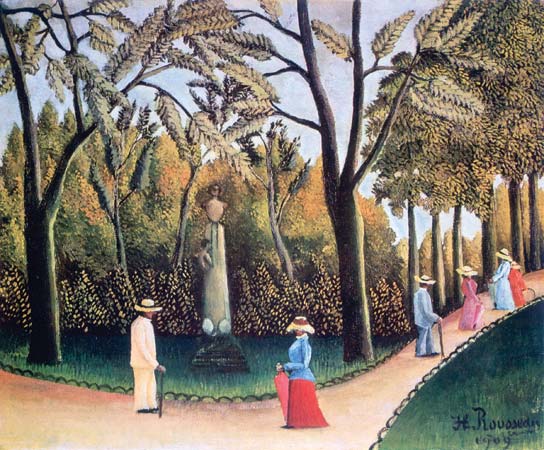 Анри Руссо. У памятника Шопену в Люксембургском лесу
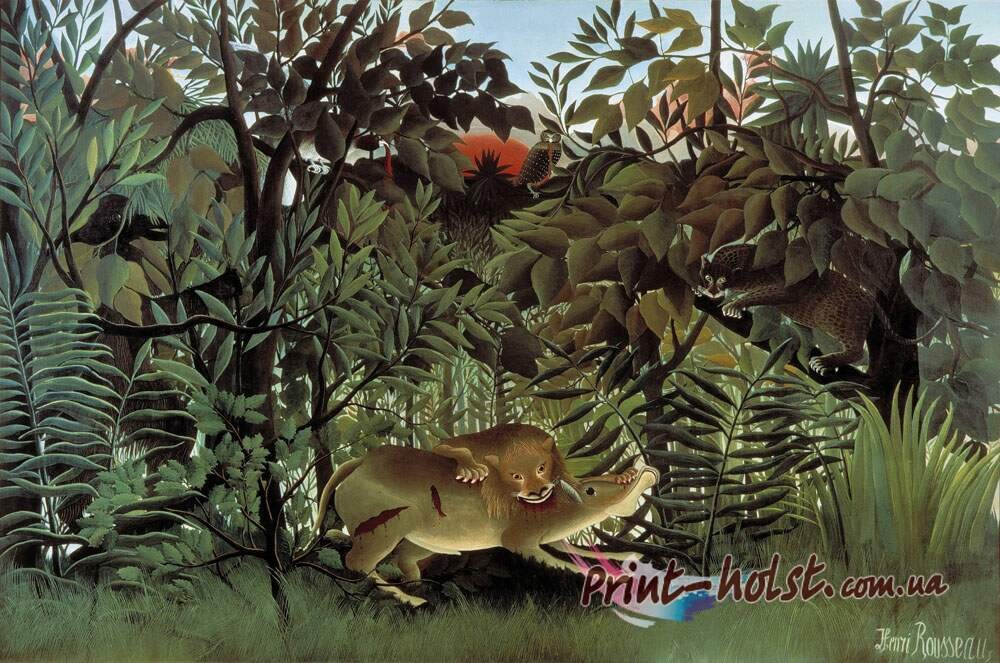 Анри Руссо. Голодный лев
Винсент Ван Гог
Дата рождения: 30 марта 1853
Место рождения: Грот-Зюндерт
Дата смерти: 29 июля 1890 (37 лет)
Место смерти: Овер-сюр-Уаз
Гражданство:  Нидерланды
Жанр: пейзажнатюрмортпортрет
Стиль: постимпрессионизм
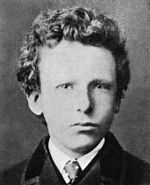 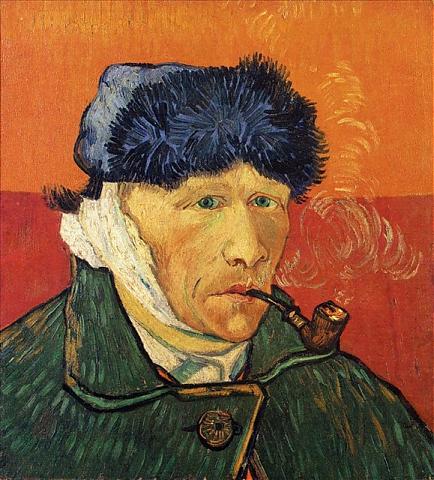 Винсент Ван Гог. Автопортрет с перевязанным ухом
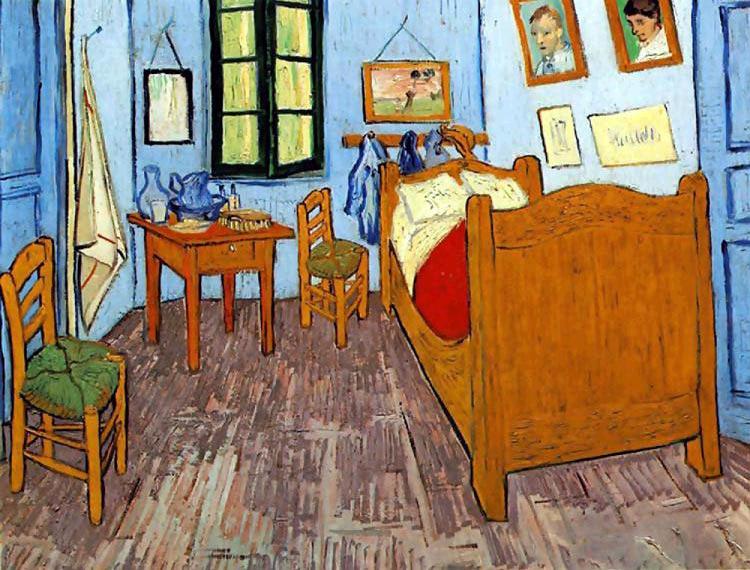 Винсент Ван Гог. Спальня художника в Арле
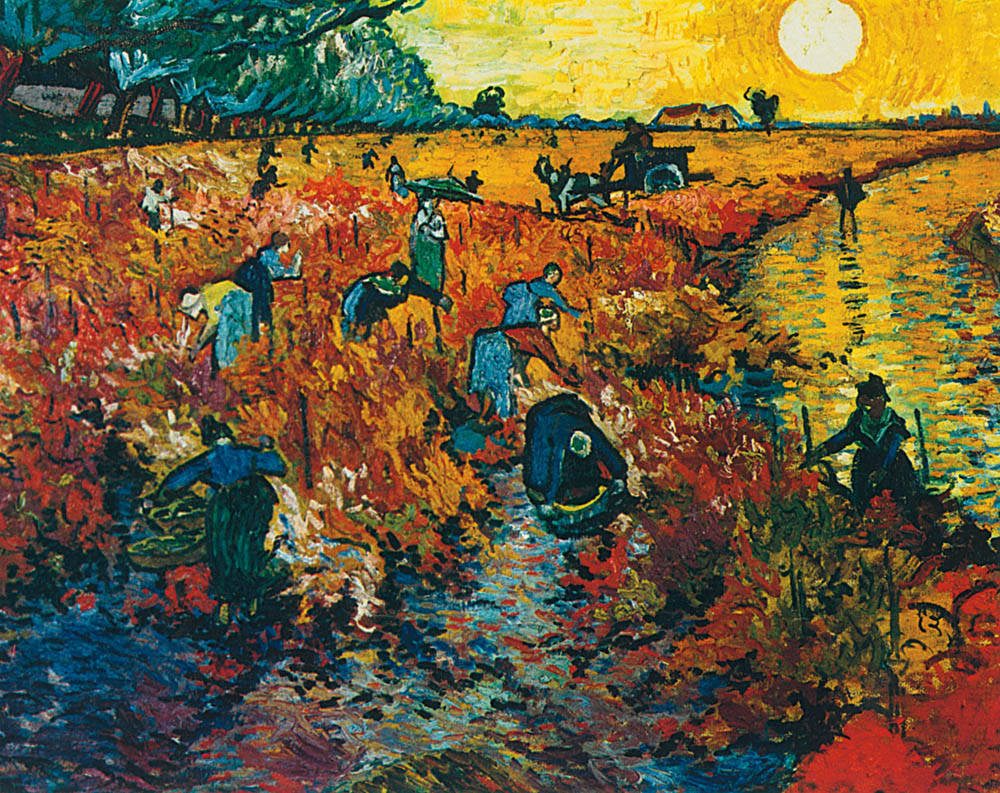 Винсент Ван Гог. Красные виноградник в Арле
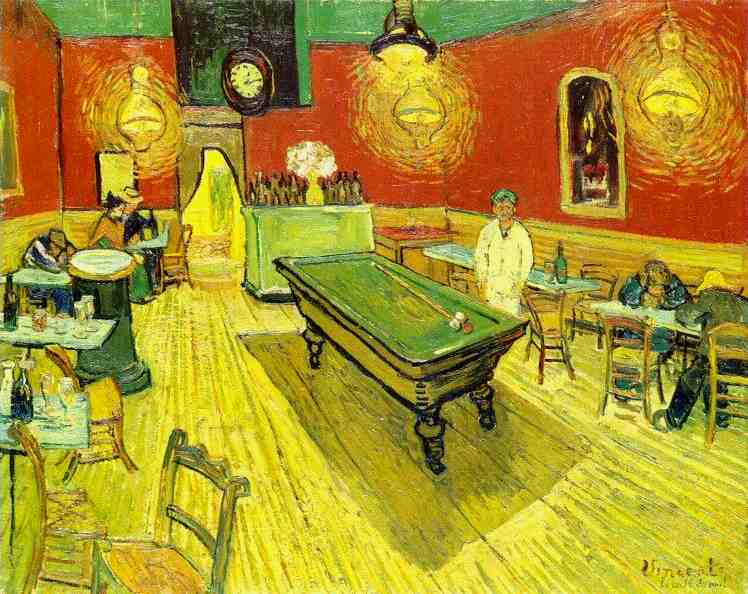 Винсент Ван Гог. Ночное кафе в Арле
Поль Сезанн
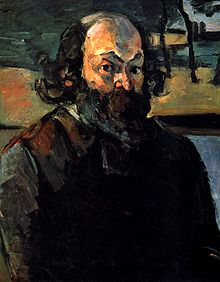 Дата рождения: 19 января 1839
Место рождения: Экс-ан-Прованс
Дата смерти: 22 октября 1906 (67 лет)
Место смерти: Экс-ан-Прованс
Гражданство:  Франция
Стиль: постимпрессионизм
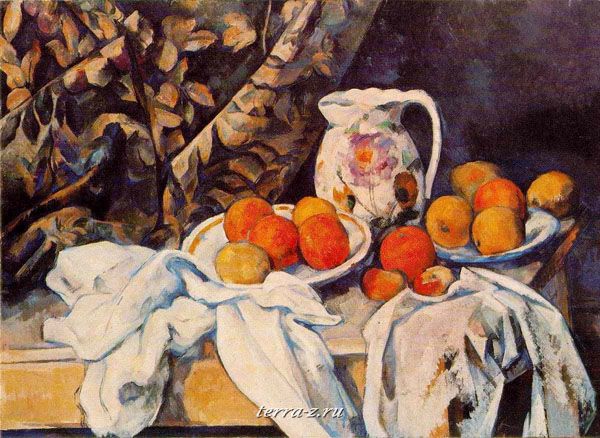 Поль Сезанн. Натюрморт с драппировкой
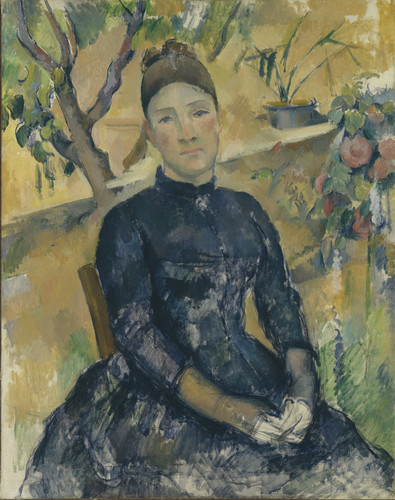 Поль Сезанн. Портрет мадам Сезанн в оранжерее